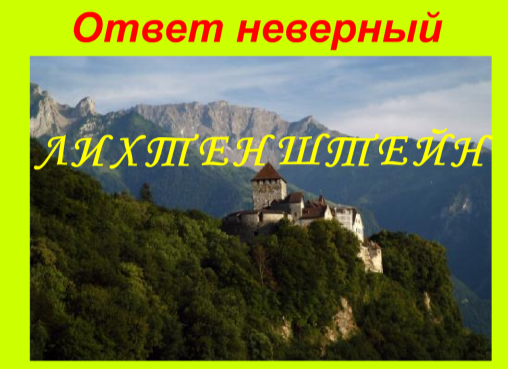 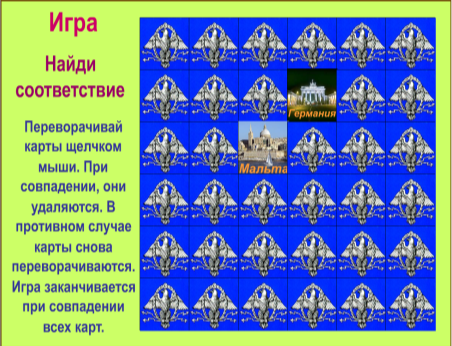 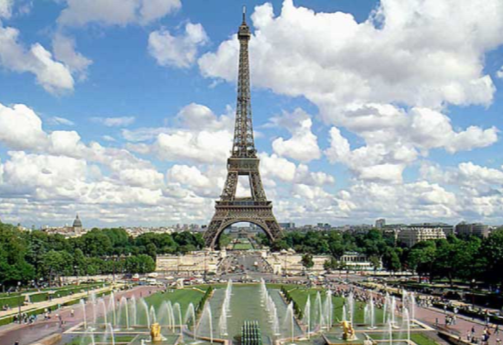 ИНТЕРАКТИВНАЯ   КАРТА
Игровая форма интерактивной карты позволяет учащимся не только запомнить расположение европейских государств на карте, но и сопоставить каждую страну с ее флагом.
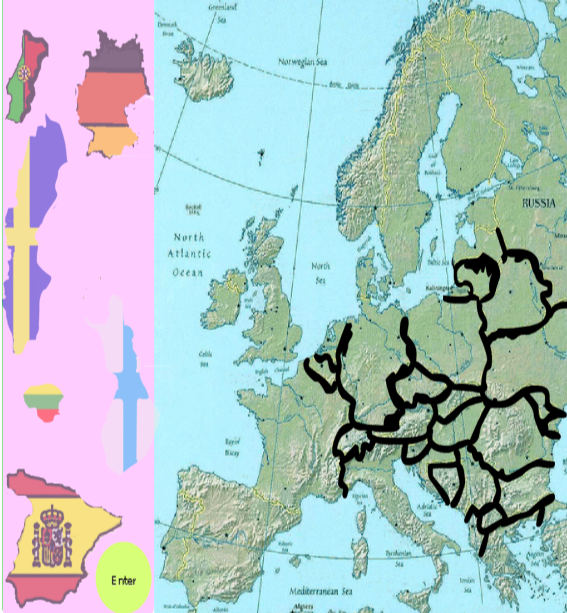 ИНТЕРАКТИВНАЯ   КАРТА
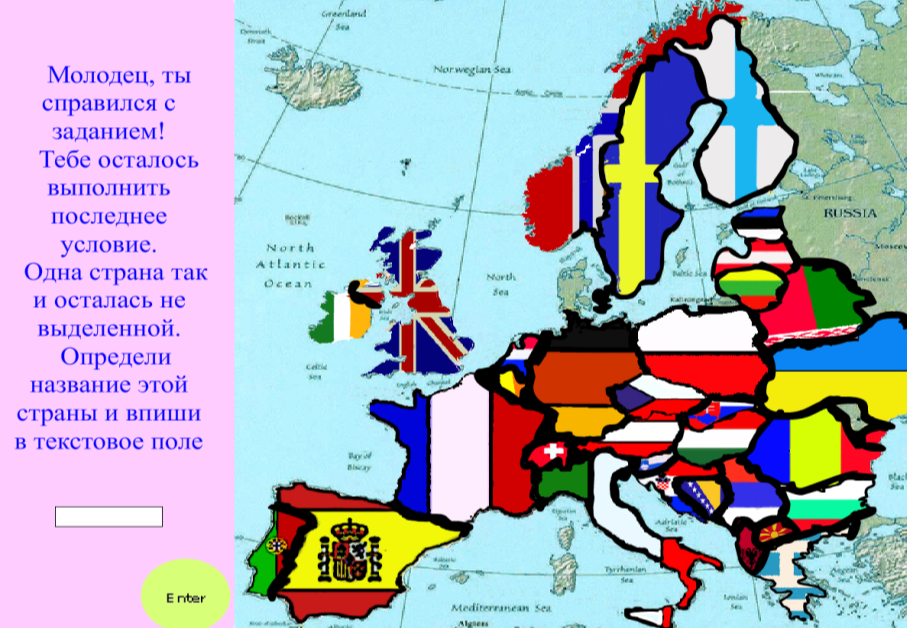 ГЕОГРАФИЧЕСКАЯ МОЗАИКА
Перевора-чивая картинку, нужно ответить на  вопросы, дающие тебе новые интересные знания об одной из Европейских стран.